Spark!
By Allan Dias 
     and Kathryn Garforth
Presentation Agenda
Section 1 
Case Studies and Theories Inspiring Program Content and Delivery

Section 2
Program Overview
Section 1
Case Studies and Theories Inspiring Program Content and Delivery
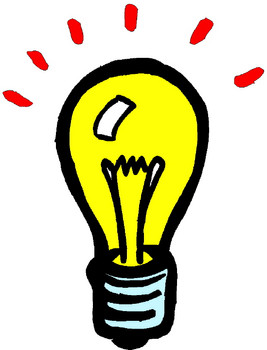 Overview of Case Studies and Theories
School Failure Theory
Strategic Content Learning
Predictors of Success in Students with Learning Disabilities (LD)
Fostering Resilience in Disengaged Youth
Creating a Context for Success
School Failure Theory
“Students with learning disabilities experience either school failure or school problems and failure causing a negative self-image leading to school dropout, suspension and delinquency.”





Quinn, M. M. et al (2005)
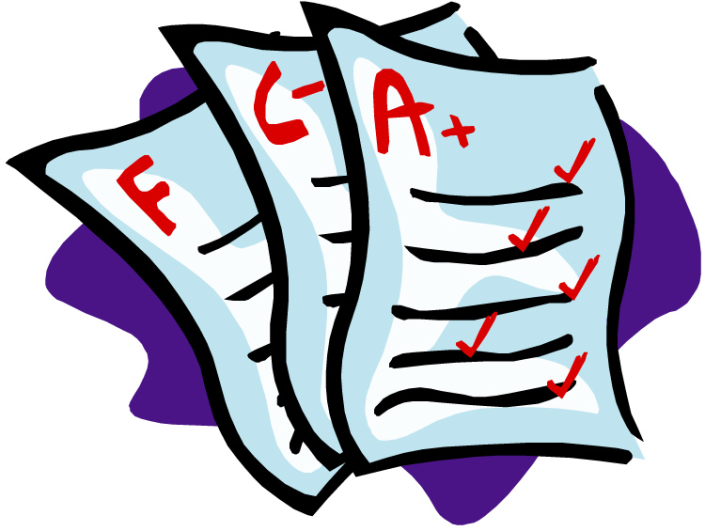 Strategic Content Learning
Integrate support for self-regulation into instruction
Student as active interpreters (filters of information)
Learning in {career development} as guided reconstruction
Learning in pursuit of a goal
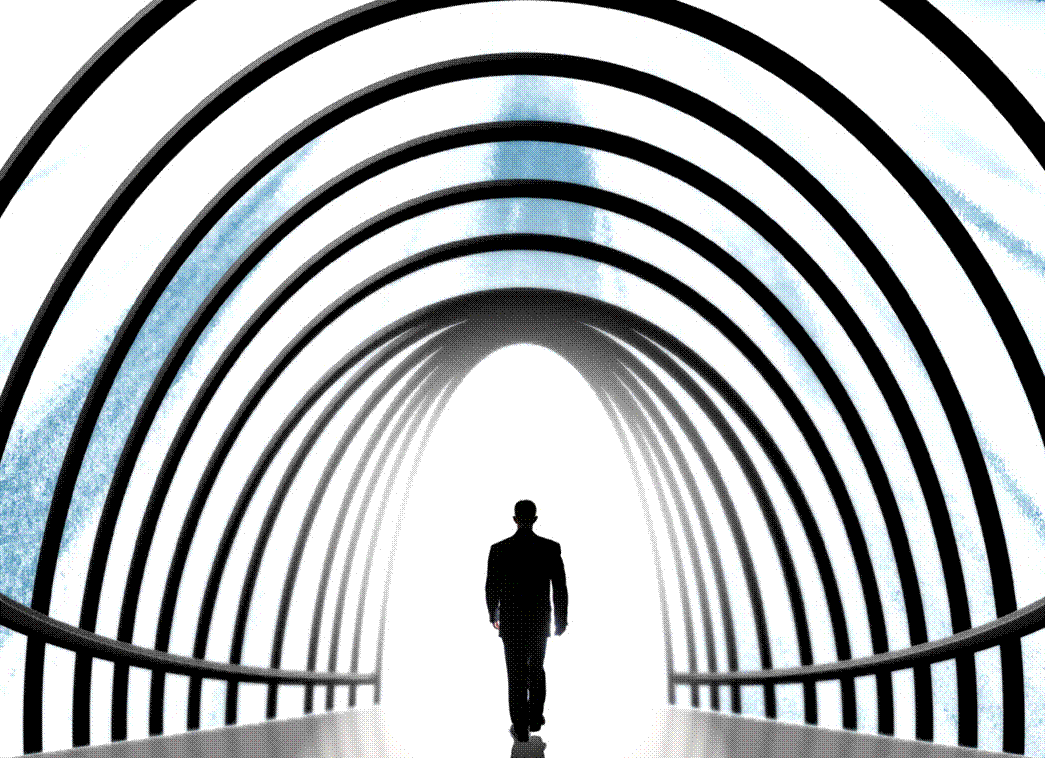 Butler, Deborah L., Beckingham, Beverly, & Novak Lauscher, Helen J. in 2005.
Predictors of  Success in Individuals with LD
Goldberg, Higgins, Raskind, and Herman (2003)
[Speaker Notes: - These attributes were extracted after reviewing interviews of 41 students who attend a private institution in California.  Two interview sessions took place at 10 and 20 year after these individuals had left the institution]
Fostering Resilience in Disengaged Youth
Study
Two 18 year old disengaged students participated in a Work-Based Education Program (WBE).

Conclusions
Risk and resilience were shown to be context specific suggesting at risk youth may require tailored workplace programs

Keys to Successful Programs
Planning for leadership, social support, and
communication
DeLuca, Hutchinson, DeLugt, Beyer, Thornton, Versnel, Chin and
Munby (2010)
[Speaker Notes: The three components identified as key to creating a successful environment were planning for leadership, social support and communication.]
Creating a Context for Success
Study
Two adolescents with LD who participated in a WBE and were judged as unsuccessful by their supervisors.

Conclusions
Themes that are central  for WBE success :
Negotiating Accommodations
Routines
Expectations are managed
Preparation of student and employer
Versnel, Hutchinson, Munby and Chin (2008)
Section 2
SPARK!
Program Overview
General Learning Goal
Referral and Interview
Workshop Series
	1. Knowing Yourself and Your Disability
	2. Job Hunting and Resume Building
	3. Interview Skills
	4. Excelling in the Workplace
	5. Internship Recap
Internship
Program Context
Option A:
Incorporated into the high school curriculum

Option B:
As part of a community based program
General Learning Goal
Participants will be better equipped to market themselves to employers and adapt and communicate their disability in a workplace setting thus helping them reach their overall career goals.
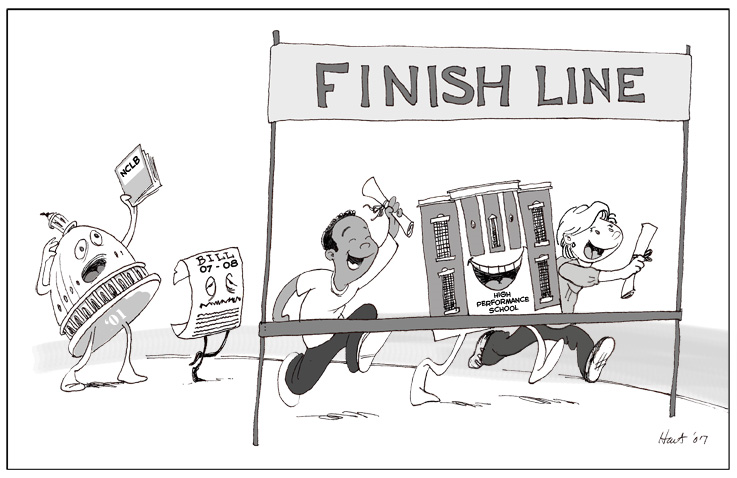 Target Audience
Transition-aged youth
In the juvenile corrections system for petty crime offences
With an LD
Not suffering from alcohol and or drug addiction
Referral and Interview
Participants must have several of these traits:
Self-awareness
Proactivity
Perseverance
Appropriate Goal Setting
Effective Use of Social Support
Emotional Stability/ Coping Strategies

Referrals taken from social workers and parole officers.

Referrals will be interviewed to ensure the program will be able to meet their needs.
[Speaker Notes: For this program we rely on referrals from social workers and parole officers to recommend appropriate candidates for what this program offers.]
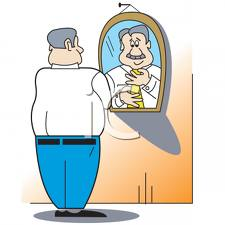 Workshop 1 - Know Yourself and Your Disability
Learning Outcomes
How to set attainable goals for personal and professional growth
How to determine how much of your disability to disclose, if at all, to an employer and how to do it
Basics in determining and implementing methods on adapting your disability in the workplace

Delivery Techniques
Lecture with Q & A
Guided exercise in goal setting
Mentor presentation
Small group discussion based around general student interest with a mentor
Workshop 2 – Job Hunting           & Resume Building
Learning Outcomes
How to determine your strengths & weaknesses 
Where to find jobs and how to network
How to communicate your strengths in a resume

Delivery Techniques
Lecture with Q & A
Providing resume templates 
Providing feedback in one on 
  one follow up meetings
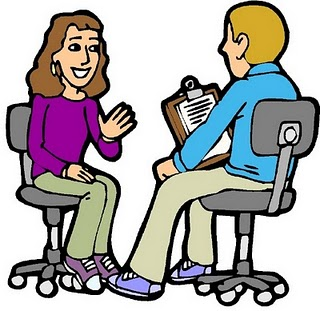 Workshop 3 – InterviewSkills
Learning Outcomes
How to communicate effectively verbally and using body language
How to prepare for an interview
How to communicate, if at all, your learning disability

Delivery Techniques
Lecture with Q & A
Role playing interview scenarios
Optional one-on-one mock interview
Workshop 4 - Excelling in the Workplace
Learning Outcomes
Knowing what your rights are in the workplace
How to communicate your disability to colleagues, if at all
How to adapt to your workplace setting
How to succeed in the workplace
How to successfully resolve conflict in the workplace

Delivery Techniques
Lecture with Q & A
Role play
Small group discussion
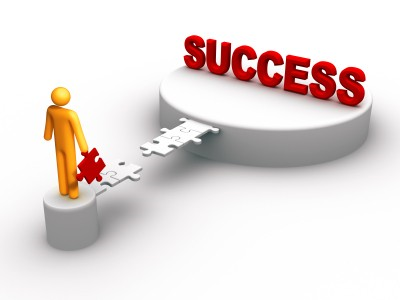 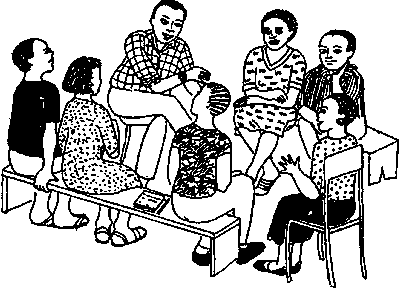 Workshop 5 – Internship Recap
Learning Outcomes
How has the program and job augmented or reinforced your adaptation skills and personal strengths
How can you apply this learning to your future

Delivery Techniques
Short individual class presentation or in a one-on-one interview
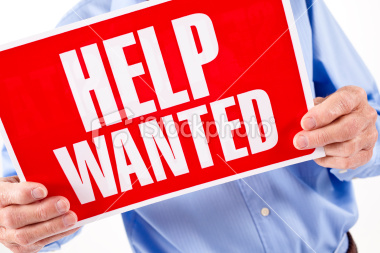 Internship
Students
Students are matched to internships based on their interest and aspirations
120 hours And unpaid
Must pass an interview with the host organization
Site visit by Internship Coordinator at midpoint

Host Organization
Will only be told that the student has a learning disability prior to student interview
Will be consulted on possible disability accommodation solutions
Must complete a performance evaluation
[Speaker Notes: Need to check legalities of disclosing criminal record]
Questions?
References
Butler, D. L., Beckingham, B., & Novak Lauscher, H. J. (2005). 	Promoting 	strategic learning by eighth-grade students struggling in mathematics: A 	report of three case studies. Learning Disabilities Research & Practice, 20, 	156-174. 
DeLuca, C., Hutchinson, N. L., deLugt, J. S., Beyer, W., Thornton, A., Versnel, J., 	Chin, P., & Munby, H. (2010), Learning in the workplace: Fostering 	resilience in disengaged youth.
Goldberg, R. J., Higgins, E. L., Rashkind, M. H., Herman, K. L. 	(2003). 	Predictors of success in individuals with learning disabilities: A qualitative 	analysis of a 20-year longitudinal study. Learning Disabilities 	Research & Practice, 18, 222-236.
Quinn, M. M., Rutherford, R. B., Leone, P. E., Osher, D. M. & Poirier, J. M. 	(2005).  Youth with Disabilities in Juvenile Corrections: A National Survey. 	Council for Exceptional Children, 71(3), 339-345.
Versnel, J., Hutchinson, N. L., Munby, H., & Chin, P. (2008).  Work-based 	Learning for Adolescents with Learning Disabilities: 	Creating a 	Contest for Success.  Exceptionality Education 	Canada, 18(1), 113-134.